Звук и буква Д.Составление и чтение слов из усвоенных слоговых структур. Чтение текстов.
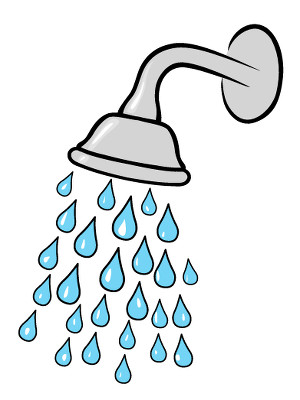 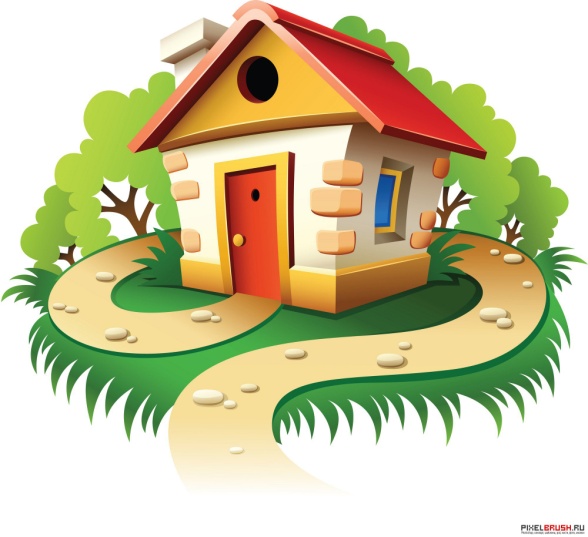 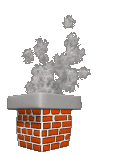 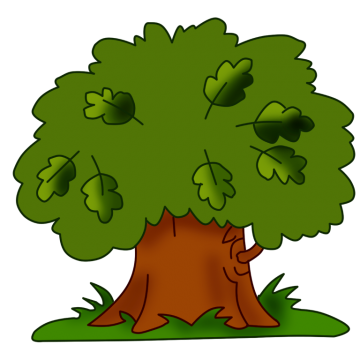 Звук и буква Д.
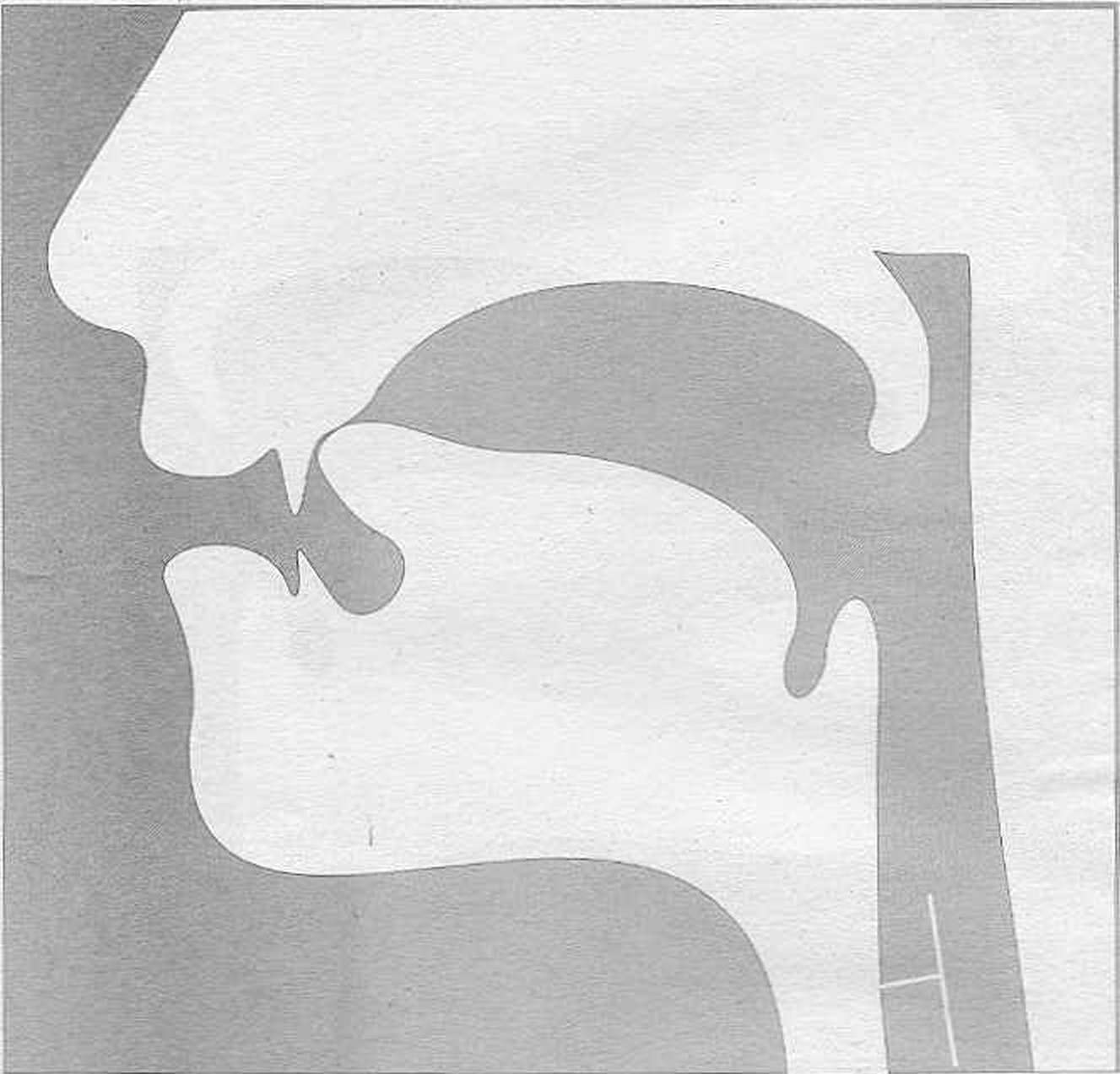 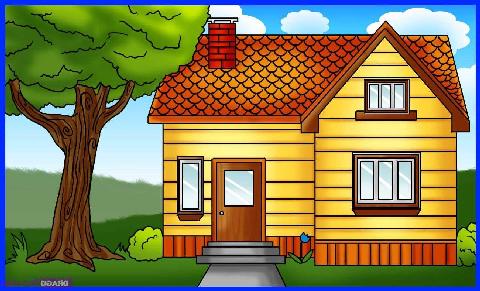 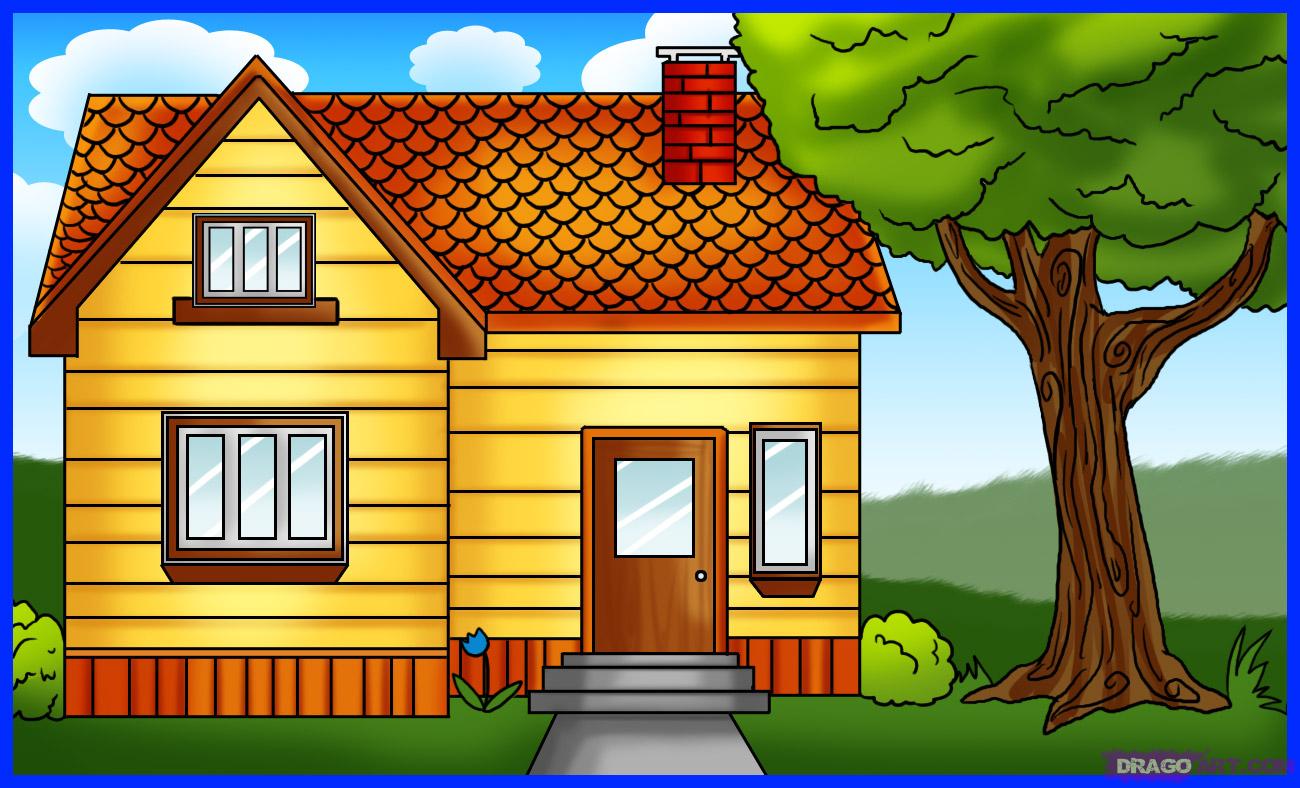 Дом – у дуба.
Дуб – у дома.
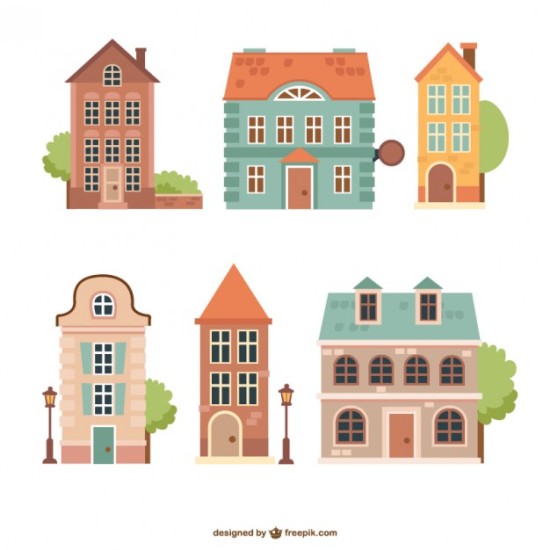 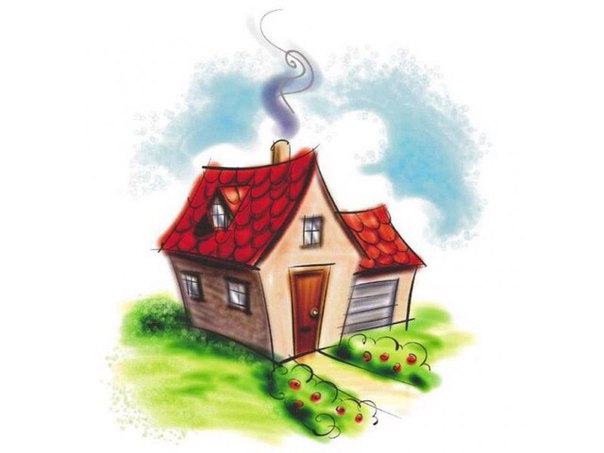 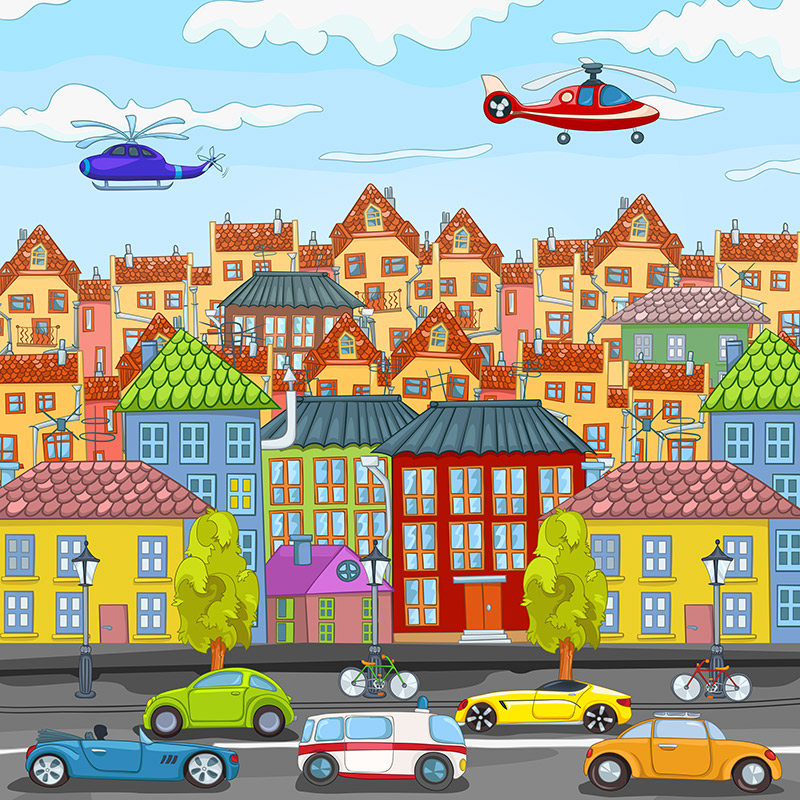 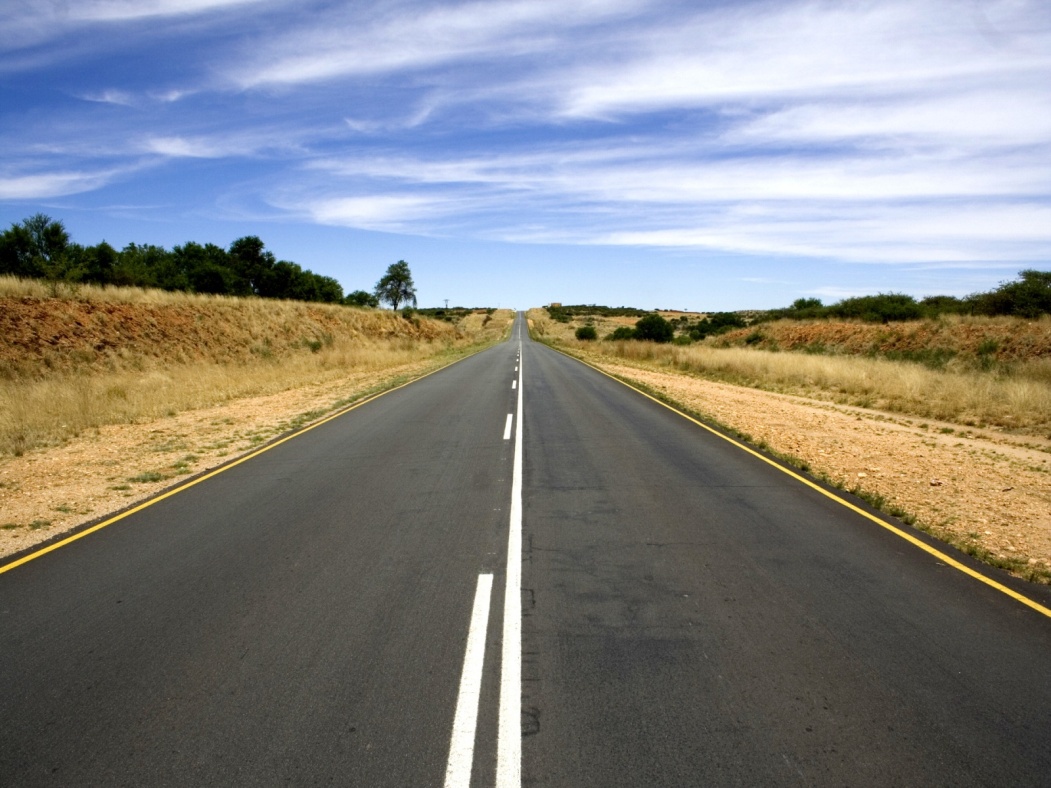 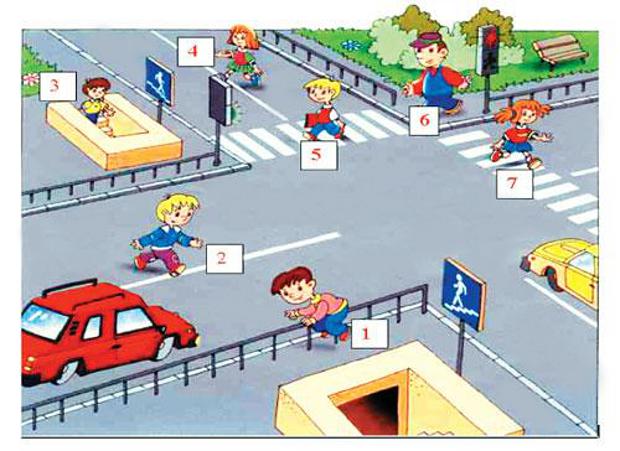 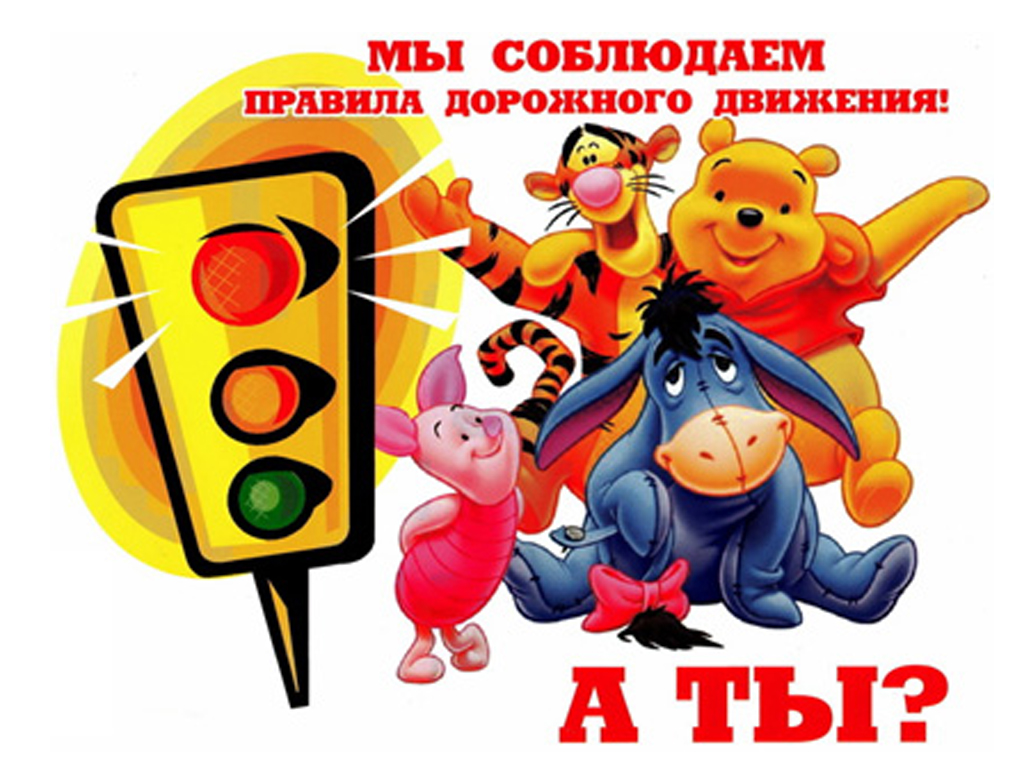